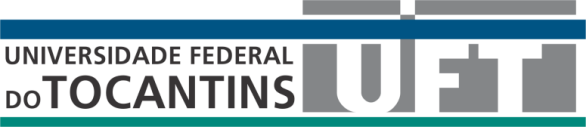 I SEMINÁRIO INTERNO DO PPGSASPT
PPGSaspt – 21 e 22/06/2019|
Objetivos
Auto avaliar o Programa
Discutir a atualização do Regimento Interno do Curso
Rever linhas de pesquisa
Rever Matriz Curricular - números de créditos para integralização, ementas e composição docente das disciplinas obrigatórias e optativas
Debater sobre o Relatório Sucupira
Discutir a elaboração de proposta de Doutorado-USP
Discutir a internacionalização do Programa
Discutir a importância da atualização da página do Programa
Apresentar proposta de livro a ser publicado pelo Programa